Экскурсия по святым местам Сарова
Выполнил :Питух А.
ученик 2 «А» класса
школы №11
Святые  памятники Сарова
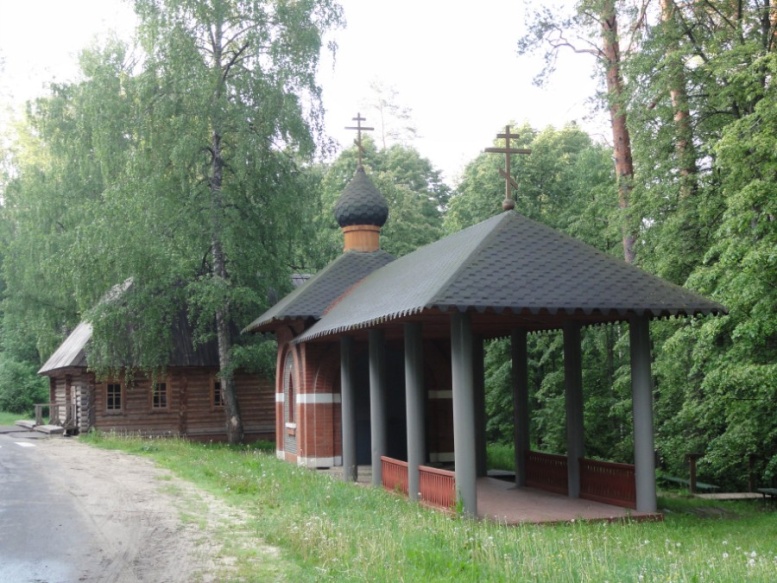 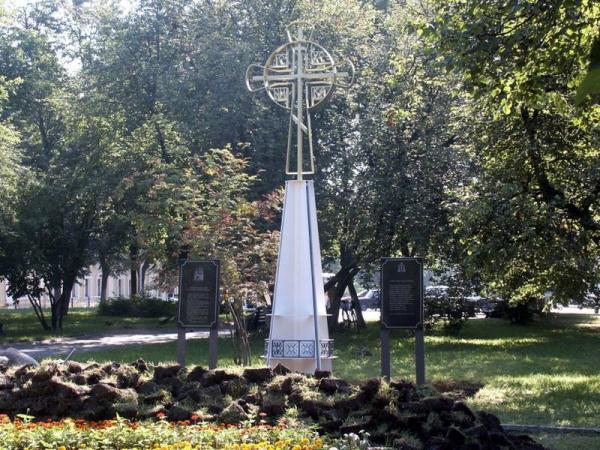 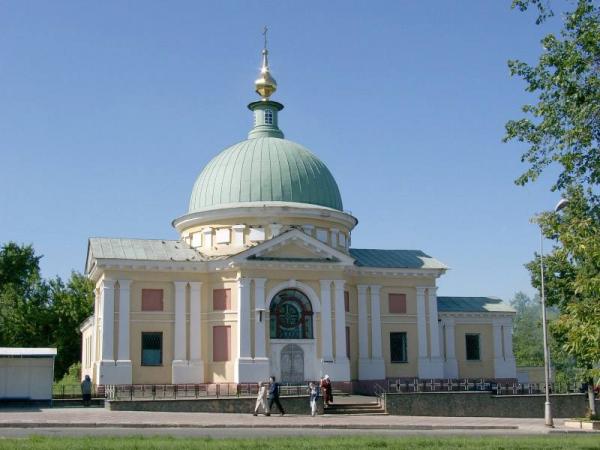 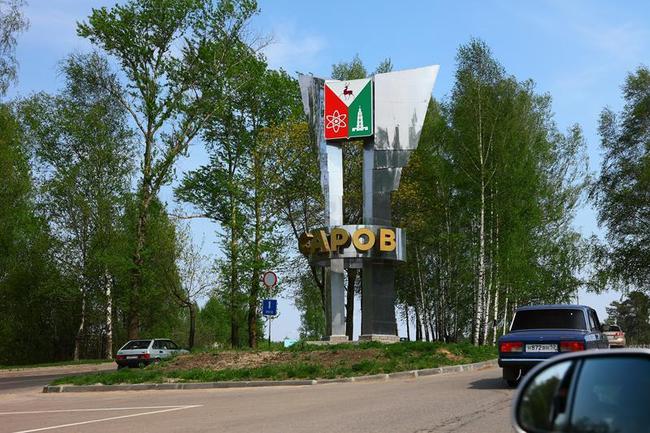 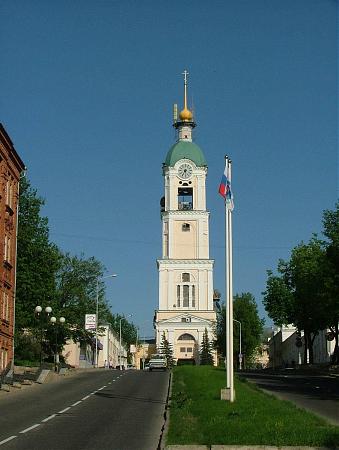 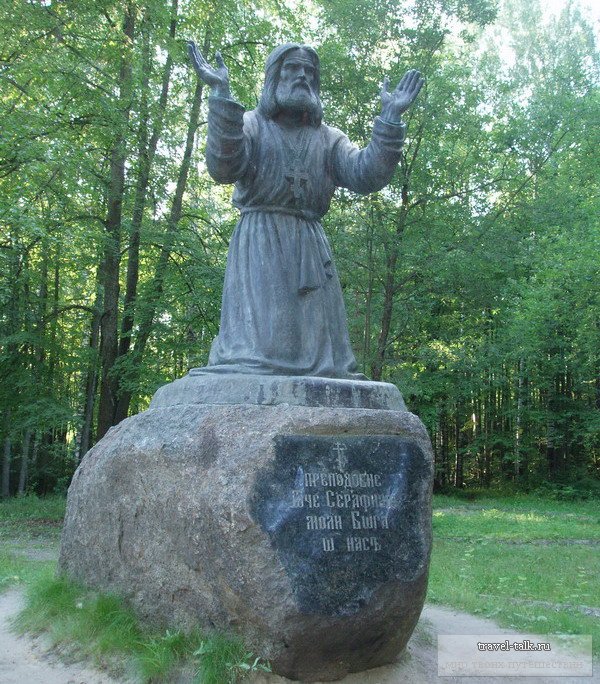 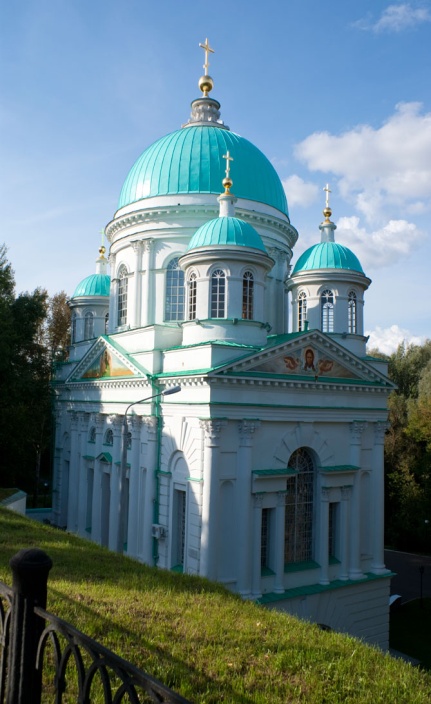 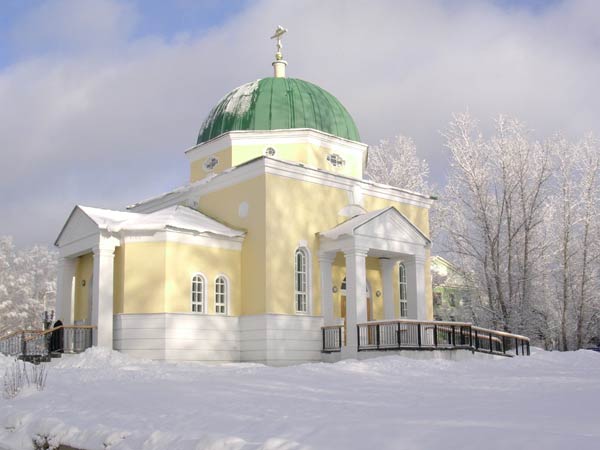 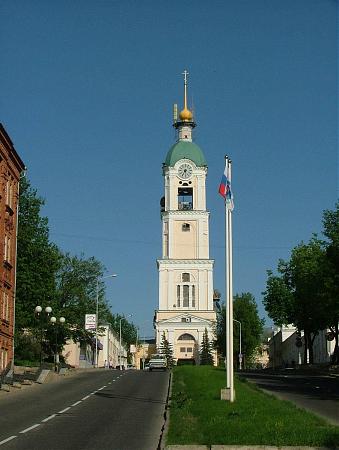 Визитной карточкой моего города является колокольня. Ее изображение есть  на гербе Сарова.
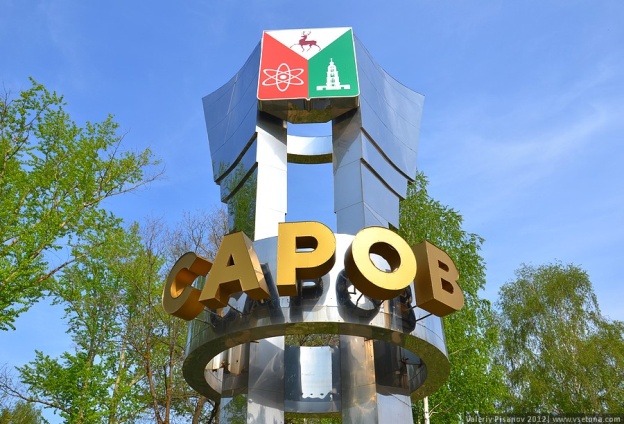 Колокольня  выполнена в четыре яруса. Первый ярус колокольни представляет собой высокий арочный проем.
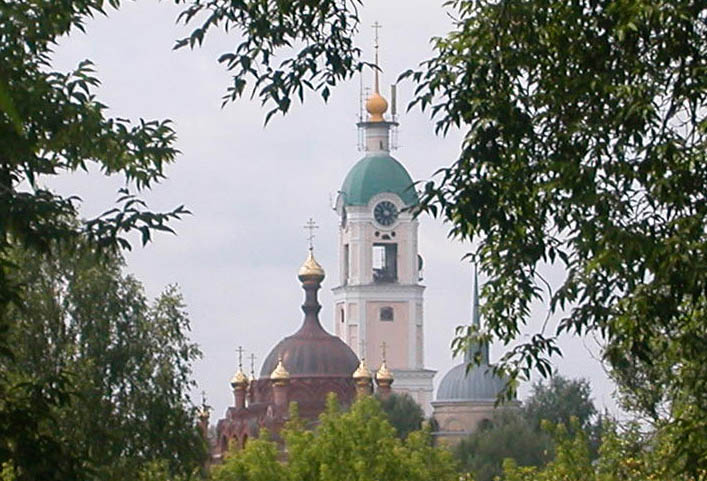 На  втором ярусе колокольни раньше размещалась церковь во имя святителя Николая.
На третьем и четвертом ярусах были колокола. В праздничные дни колокольный звон Саровской обители разносился на десятки верст по всей округе. Высота колокольни 81 метр.
Церковь Иоанна Предтечи
Эта церковь построена не на горе, как остальные саровские храмы, а под горой.
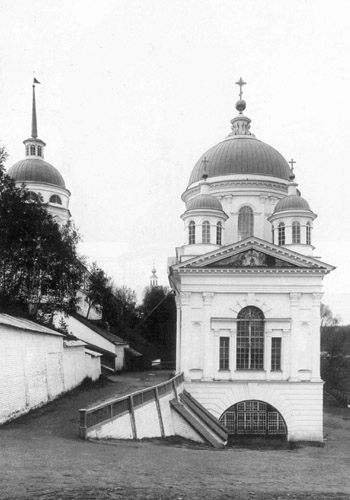 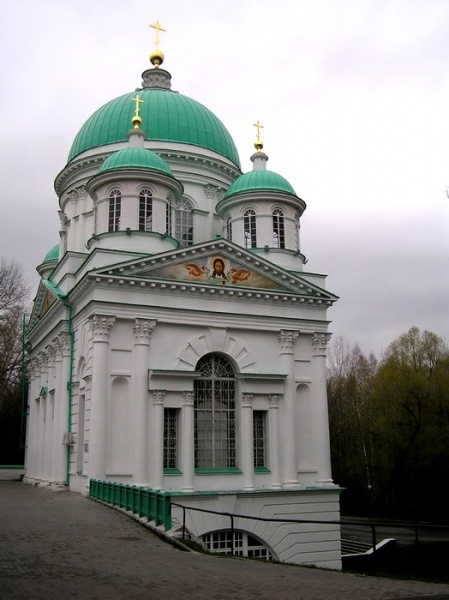 Основанием храма служат своды, под которыми находился источник первоначальника Иоанна с чистой родниковой водой. Родник был сильный, вода в нем как бы кипела.
Вода из родника поднималась вверх "машиной" и направлялась в водопровод, проложенный по всей территории монастыря.
В дни освящения воды к источнику из обители совершался крестный ход.
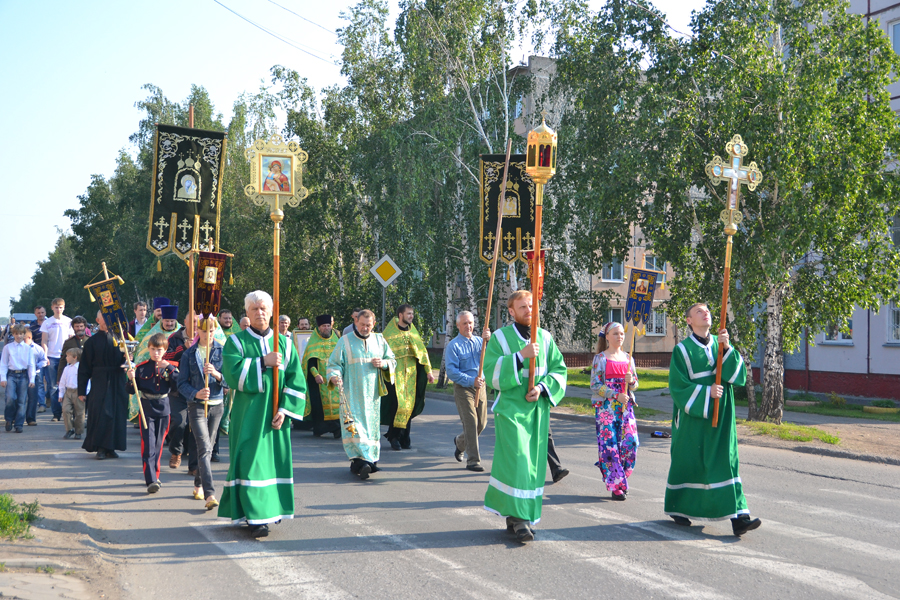 Напротив главного входа в храм во имя Иоанна Предтечи   находится вход в подземную церковь
Это самое древнее сооружение в Сарове. Возникновение пещер с галереями, кельями и подземной церковью относится к самым ранним годам существования Саровского монастыря.
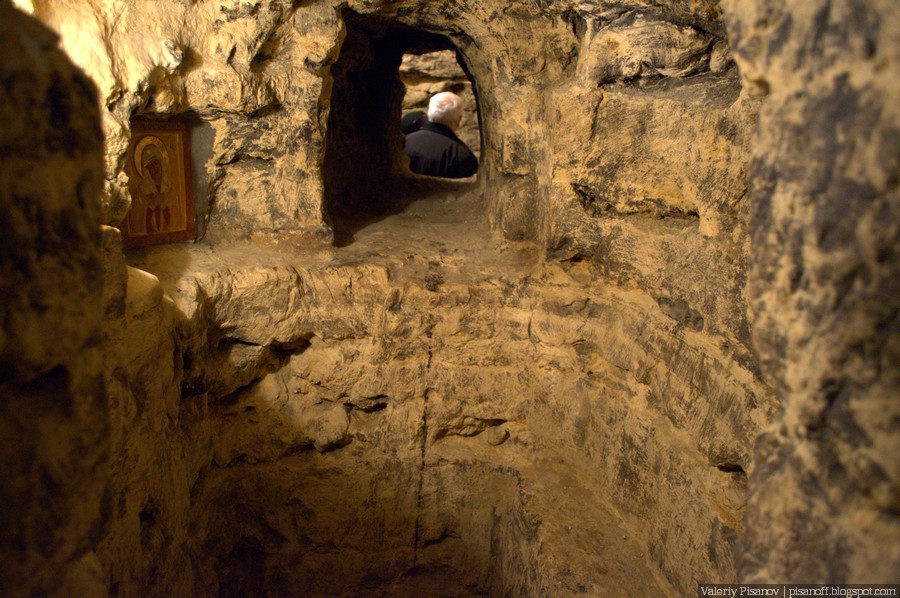 Узкий проход справа, ведёт в комнатку, где есть окошко, через него паломники могли общаться с монахом, не нарушая его затвора в келии.
Памятник Серафиму Саровскому.Ещё одна составляющая нашего города - это памятник Серафиму Саровскому. Он расположен на Дальней пустынке.
Когда-то именно здесь, среди широколиственных лесов, преподобный Серафим Саровский жил в своей деревянной хижине. У него была небольшая деревянная келья, которая состояла всего из одной комнаты и небольших сеней. Рядом с кельей был разбит огород.
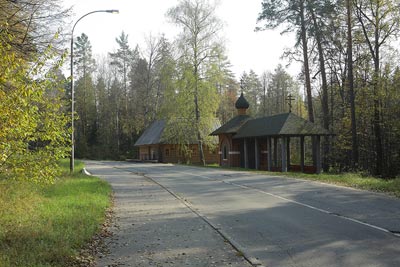 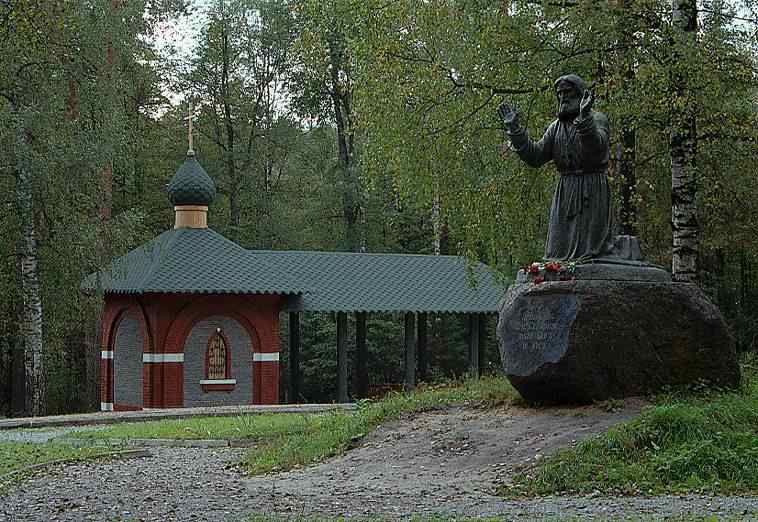 Под крутым склоном, рядом с домом Серафим выкопал небольшую пещерку. На этом месте и решили поставить памятник Серафиму Саровскому.На полированной плоскости камня написан текст: «Преподобный отче Серафиме, моли Бога о нас».
Я люблю свой город!
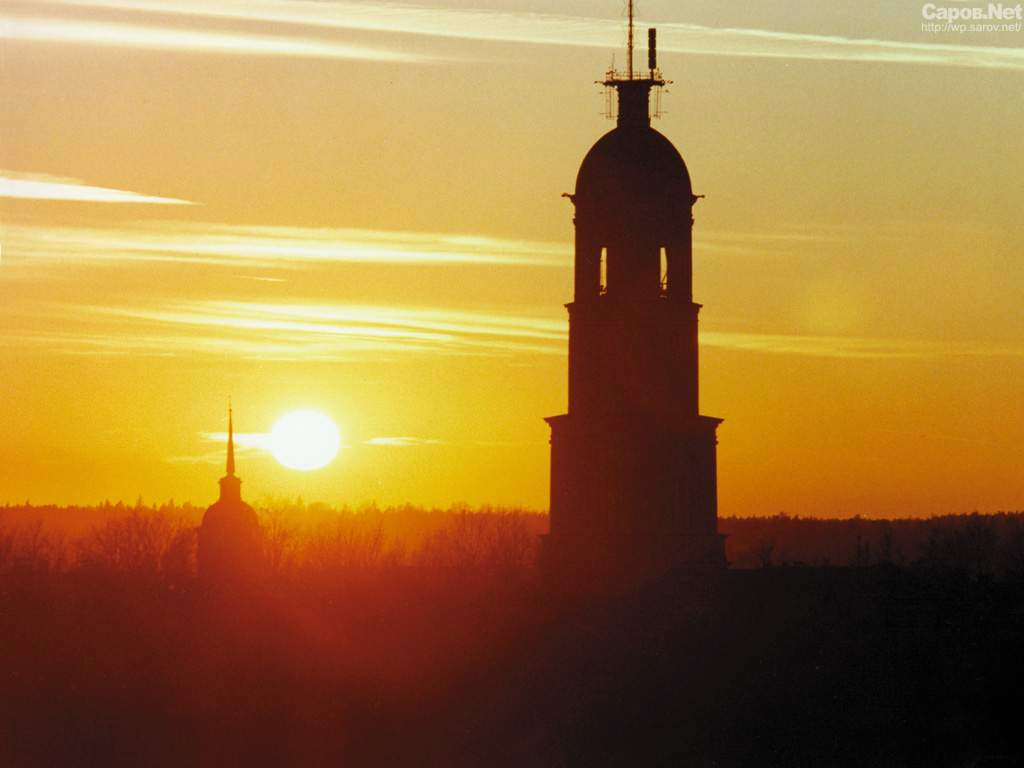